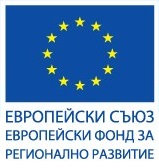 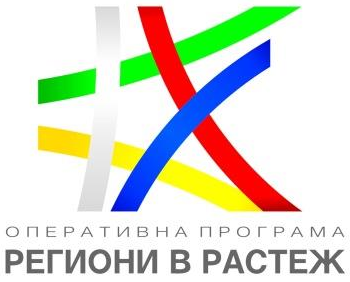 Предложение за изменение наОПРР 2014-2020
21-во заседание на КН на ОПРР
30 ноември 2022 г., гр. Стара Загора
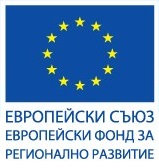 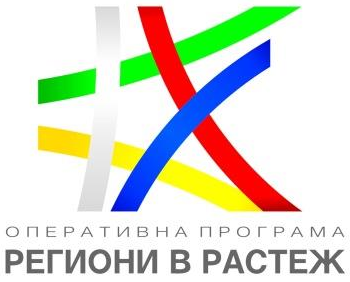 Project analysis slide 4
Предлагани промени в ОПРР 2014-2020
3. Разширяване на териториалния обхват за допустимост на мерките за ЕЕ с ФИ по ПО1
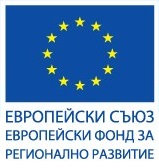 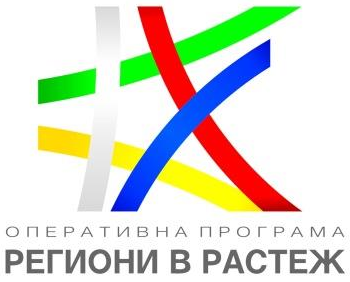 Project analysis slide 4
Проект на решения (1)
Комитетът за наблюдение на ОПРР:
Одобрява предложените от УО промени в ОПРР, свързани с преразпределяне на неусвоен финансов ресурс между приоритетни оси, с актуализиране на стойности на индикатори и с разширяване на териториалния обхват на допустимост за мерките за ЕЕ в сгради по ПО1, финансирани с финансови инструменти.
Дава мандат на РУО да предприеме необходимите действие за промяна на Оперативната програма на основание чл. 30 от Регламент (ЕС) 1303/2013, в т.ч. водене на преговори на национално и европейско ниво до етап официално одобрение на изменението на програмата от страна на Европейската комисия.
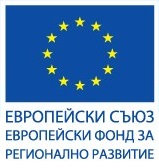 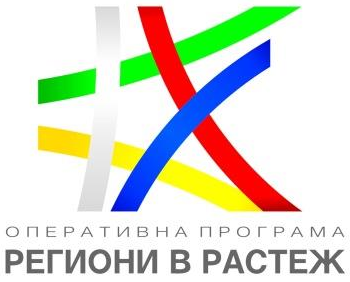 Project analysis slide 4
Проект на решения (2)
Комитетът за наблюдение на ОПРР актуализира Решение № 1 на КН от 11 май 2022 г., както следва:
КН одобрява спестеният ресурс в резултат на икономии от проведени обществени поръчки, приключили и прекратени АДБФП, включително наложени финансови корекции по влезли в сила актове на УО на ОПРР и неверифицирани разходи по АДБФП по ПО1, ПО2, ПО3, ПО4, ПО5, ПО6, ПО7 и ПО9 да се запазва в рамките на съответната приоритетна ос, с оглед използването му за индексиране на АДБФП, както и ресурсът по ПО8 да се запазва в рамките на приоритетната ос предвид спецификите ѝ. В случай на възникване на необходимост от преразпределяне на спестен ресурс между приоритетните оси на ОПРР, на КН да бъде предложен нов проект на изменение на програмата.
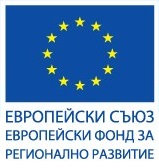 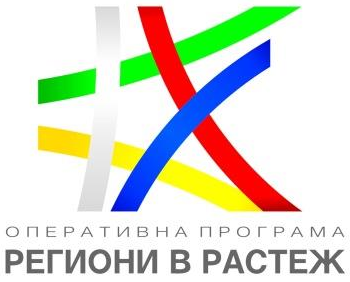 Благодаря!
Десислава Георгиева
Заместник-министър и Ръководител на УО
30 ноември 2022 г.